BUDGET ALLOCATION REVIEW COMMITTEE
Session #11
March 13, 2025
1
AGENDA
Recap of Chancellor Visit
1.
Initiative Pools
2.
Review of Principles
3.
Future of Budget Model Check-Ins
4.
Next Steps for BARC: Final Report and AY 2026 Work
5.
Key Messages from Session #11
6.
2
RECAP OF CHANCELLOR VISIT
The budget model should be agile, strategic, and aligned with the university's growth vision.  
Key priorities include enhancing revenue streams through diverse educational offerings, fostering innovation, and focusing on retention and student pathways.  
The model should encourage collaboration and investments, while ensuring that each program and initiative aligns with the long-term strategic goals of the institution.  
Regular assessment and adaptability will be crucial to stay ahead in a competitive market.

What did you hear from the Chancellor and our discussion with him that you would add?
3
STRUCTURE OF CURRENT BARC METRICS-BASED MODEL
Campus-wide taken proportionally from all allocable revenue (tuition and state funding)
Net allocable revenue (after campus-wide expenses) to be split between campus-support units and schools/college using a consistent percentage
Tuition split into four buckets, all allocated using the same methodology
Undergraduate Resident
Undergraduate Nonresident
Graduate Resident
Graduate Nonresident
State Funding allocated based on resident student credit hours
4
Budget & Fiscal Planning
INITIATIVES POOLS
The BARC has discussed two types of initiatives pools in prior sessions:

Campus-wide initiatives
Academic initiatives

In session #10, the committee voted to continue discussing two different options to build initiative pools, both of which build the incentive pools from continuing budget and reduce the funding available to support regular operations:
Set aside a portion of revenue before allocations (“front-end”)
Formula/participation on revenue allocated within the model (“back-end”)
5
INITIATIVES POOLS DECISIONS
Based on this, the committee needs to come to consensus on a recommendation for how to build the incentive pool:
Percent of revenue?
Dollar level?

How will this be shared between administration and schools/colleges?
Build two separate pools?
If so, how?  Build one larger pool at Step 1 in the budget model with Mandatory Costs and split between Campus Support Units and Schools/Colleges using the percentages in Step 2?
6
DRAFT OF PRINCIPLE BULLETS
Ten-minute discussion of the draft principle bullets that were included in Session #8

Supports the university mission and reputation
Easy to explain and plan
Shared commitment to a comprehensive university, recognizing the differences in costs to deliver education
Promotes healthy fiscal foundations 
Agile/adaptable to many scenarios*  (starred for further discussion)
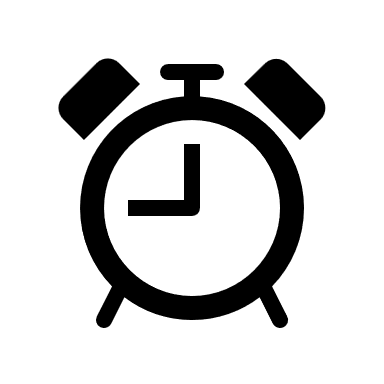 7
FUTURE OF BARC
A couple of times over the last ten sessions, we have mentioned the possibility of retaining the BARC as a group next academic year.

Does the group agree that it would like to continue in some form and capacity next year?
What work would this group accomplish?
Review of budget model outputs in parallel year against success criteria
Reviewing “stress tests” of budget model
Helping communicate about the new model across campus
Build publicly available resources
8
DELIVERABLE FROM BARC
The key deliverable from the BARC is a report and presentation for the Chancellor and Deans on April 17th, which will ultimately go to the Executive Team for consideration and approval by the Chancellor.

We have put together a rough outline of a final report, where does the BARC see their contribution in developing the content?
9
KEY MESSAGES FROM SESSION #11
10
WHAT ARE THE KEY MESSAGES FROM THIS SESSION?
Talked about the incentive pool and decided to recommend one pool be taken out after campus-wide expenses to support both academic and campus-support unit initiatives

The committee agreed to recommend 1% of total revenue (minus campus-wide expenses) as a start for the incentive pool 

The committee discussed how it would continue into the evaluation phase next year 

The group revisited the possibility of an incremental model
11